ADVANCING TRIBAL SOVEREIGNTY IN STATE AND LOCAL 
TRIBAL CONSULTATION
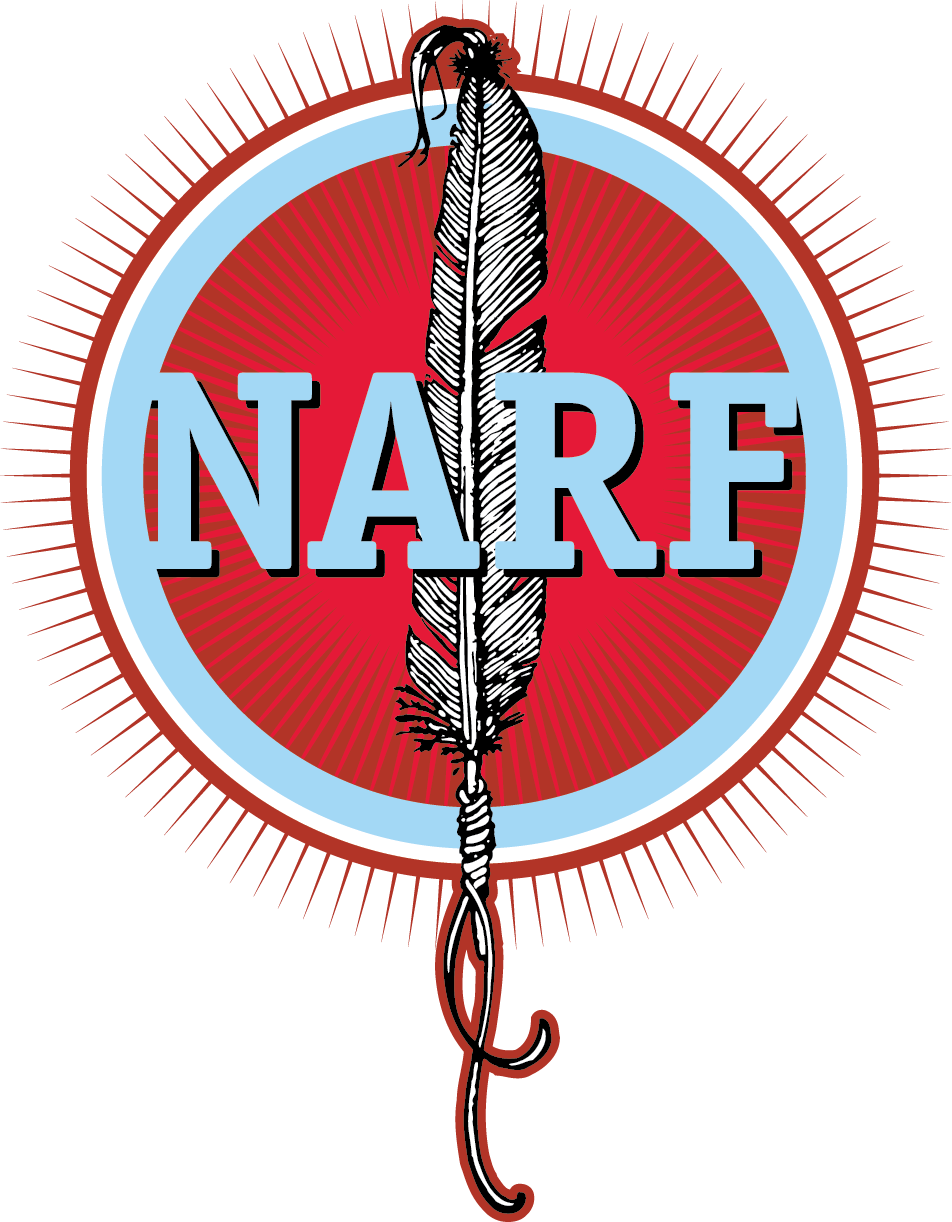 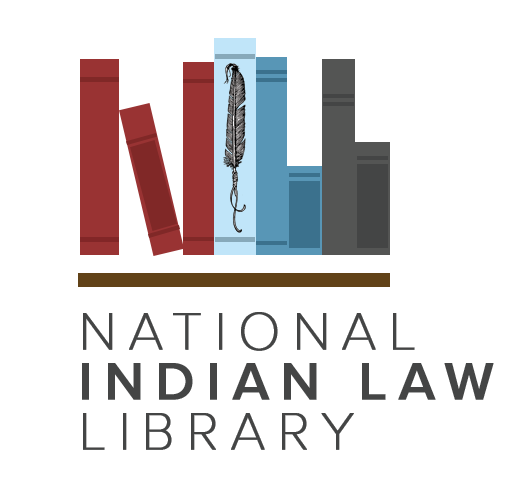 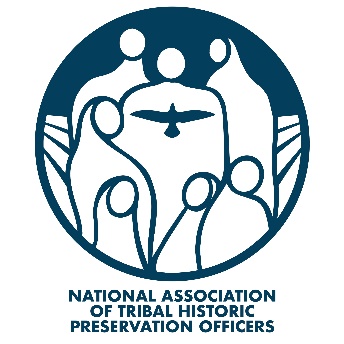 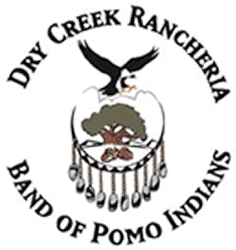 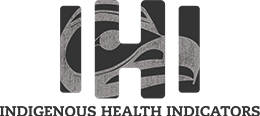 National association 
of tribal historic 
preservation officers
Swinomish elder 
larry campbell† & 
Dr. Jamie donatuto
Dry Creek rancheria band of pomo Indians
NATIVE AMERICAN RIGHTS FUND/NATIONAL INDIAN LAW LIBRARY
Greta SwansonEnvironmental Law InstituteAugust 14, 2024
Support for this project was provided by the Robert Wood Johnson Foundation’s Policies for Action program and the Henry Luce Foundation.The views expressed here do not necessarily reflect the views of the Foundations.
[Speaker Notes: Context: Cultural heritage both powerful yet fragile. Our project is focused on how government-to-government consultation can help Tribes protect their cultural heritage and environmental interests and, ultimately, health and wellness.]
TRIBAL CONSULTATION IN California
Effectiveness of two California laws – SB 18 and AB 52 – from perspective of Tribes

Challenges of sub-national Tribal consultation

Study: Interviews, case studies, Indigenous Health Indicators, 
	Tribal survey, recommendations
SURVEY Results - trends
Tribal goals for consultation under SB 18 and AB 52

Increased opportunities for consultation

Limitations to effectiveness

Minority: laws promoted resolution of issues 
   and healing for Tribal members
SURVEY Results –  KEY ISSUES
Confidentiality

Relationships 

Resources
SURVEY RESULTS – KEY ISSUES
Notification

Consultation timeline 

Consultation protocols

Tribal knowledge/expertise

Creative mitigation

Accountability
5
TRIBAL CONSULTATION DIGITAL HUB
Free online resource of Tribal consultation policies/laws nationwide
Tribes
States
Federal government
Agencies 
Some local governments

Phase 2 (coming soon)  
consultation resources
results of ELI’s research on Tribal consultation in California and other states

Henry Luce Foundation support
Tribal consultation digital Hub
Procedure for including policies of Tribes
Publicly available policies
Option to opt out
Option to rescind permission

Listings include
Title
Policy abstract
Link to policy or resource
Pdf for most state and Tribal policies
7
TRIBAL CONSULTATION DIGITAL HUB -CONDUCTING A SEARCH
8
THANK YOU!
LINKS TO THE TRIBAL CONSULTATION DIGITAL HUB:
http://Eli.org/tribal-policies


QUESTIONS AND FEEDBACK: 
consultationhub@eli.org


CONTACT:
Greta Swanson
swanson@eli.org
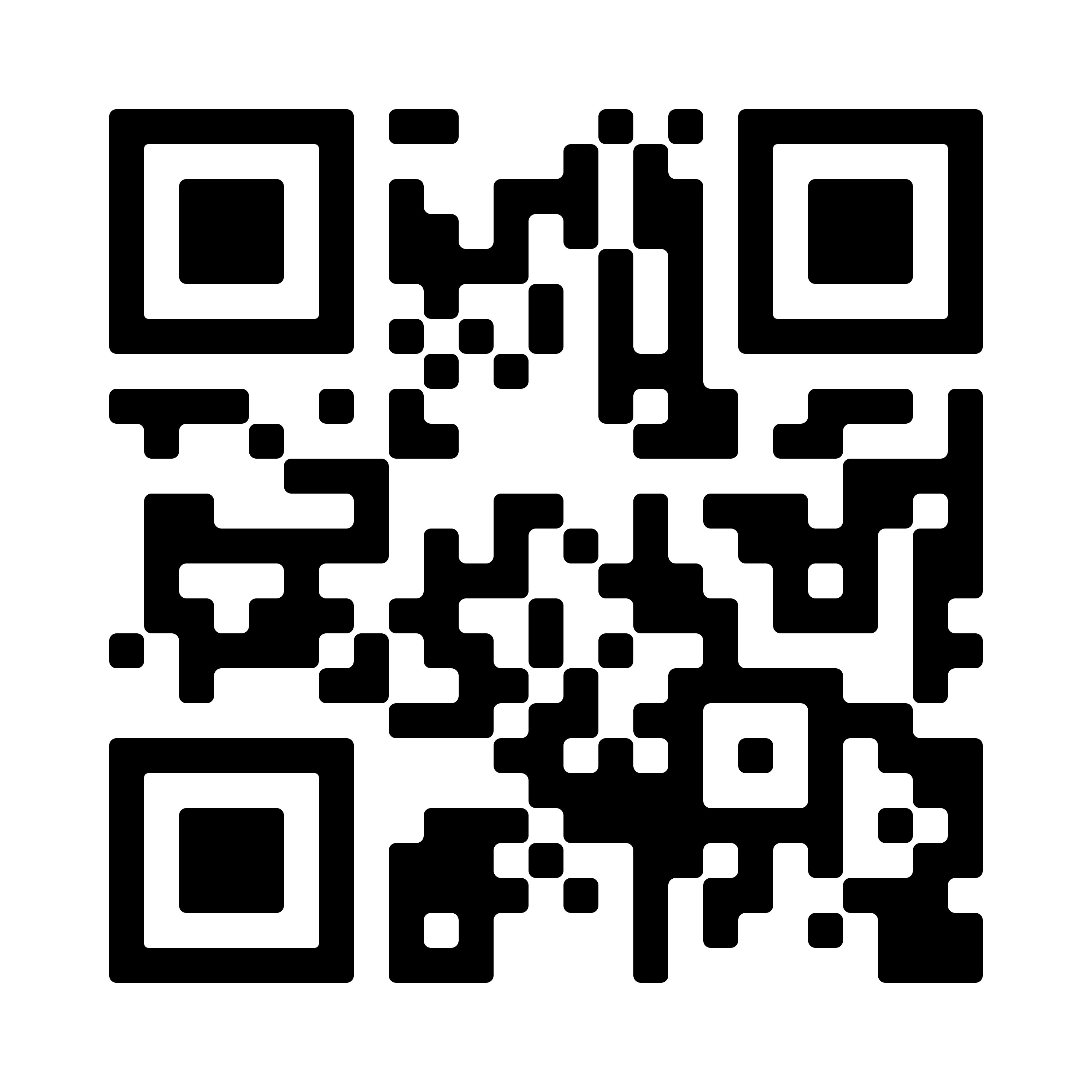